Mengenal hak-hak dasar anak dalam keluarga
Oleh
Dr. bernadeta resti nurhayati, sh.,mhum.
*disampaikan dalam serial literasi hukum & ham 2022, Pencegahan kekerasan dalam rumah tangga (KDRT) & pendampingan keluarga, 
fakultas hukum dan komunikasi  unika soegijapranata,  semarang  29 juni 2022
Hukum perlindungan anak
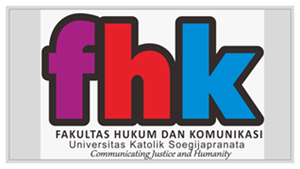 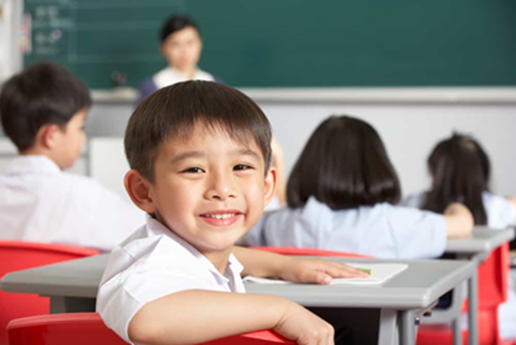 Siapakah anak?
Konvensi Hak Anak:
“Anak adl setiap manusia yg berumur kurang dari 18 tahun, kecuali bila legislasi yg berlaku menentukan  bahwa kedewasaan dicapai lebih awal.”
UU Perlindungan Anak:
“Anak adalah seseorang yang belum berusia 18 (delapan belas) tahun, termasuk anak yang masih dalam kandungan.”
UU Kesejahteraan Anak: “Anak adalah seseorang yang belum mencapai umur 21 (dua puluh satu) tahun dan belum pernah kawin.”
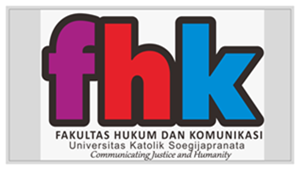 DUHAN, PBB telah memproklamirkan bahwa masa kanak-kanak memerlukan perawatan dan pendampingan secara khusus.
Anak harus tumbuh dalam lingkungan keluarga, dalam iklim kebahagiaan, cinta kasih dan pengertian.
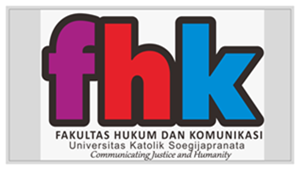 DASAR HUKUM  hak anak
UUD1945
Konvensi Hak Anak, Undang-Undang Perlindungan Anak
Undang-Undang Nomor 1 Tahun 1974 tentang Perkawinan
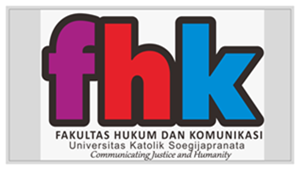 1. UUD 1945
TUJUAN NEGARA 
     Setiap WNI:
Berhak atas perlindungan.
Berhak atas kesejahteraan.
Berhak atas kehidupan yg cerdas.
Berhak untuk hidup damai dan sejahtera.
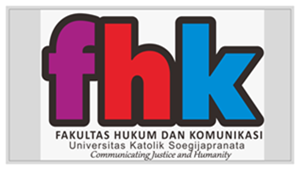 Pasal 28A**
** Amandemen kedua UUD1945
“Setiap orang berhak untuk hidup dan berhak mempertahankan hidup dan kehidupannya.”
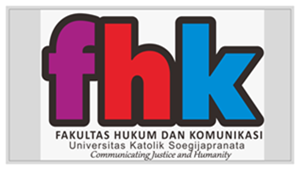 Pasal 28B ayat  (2)
“Setiap anak berhak atas kelangsungan hidup, tumbuh, dan  berkembang, serta berhak atas perlindungan dari kekerasan dan diskriminasi”.
Hak atas status kewarganegaraan.
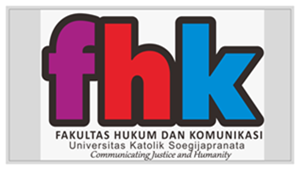 2. Konvensi hak anak (CRC)
Convention on the Rights of the Child .
Disahkan oleh Majelis Umum PBB pada tgl 20 November 1989. 
Dikenal sebagai Hari Anak Sedunia.
Indonesia sbg Negara penandatangan pada tgl 20 Jan 1990.
Diratifikasi dg Keputusan Presiden No. 36 Tahun 1990.
Kepentingan terbaik dari anak-anak harus menjadi pertimbangan utama.
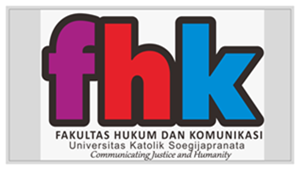 Hak atas Kelangsungan Hidup, hak untuk melestarikan dan mempertahankan hidup dan hak memperoleh standar kesehatan tertinggi dan perawatan yang sebaik-baiknya.
Hak atas Perlindungan, perlindungan dari diskriminasi, eksploitasi, kekerasan dan keterlantaran.
Hak Tumbuh Kembang, hak memperoleh pendidikan dan hak mencapai standar hidup yang layak bagi perkembangan fisik, mental, spiritual, moral dan sosial.
Hak Berpartisipasi, hak untuk menyatakan pendapat dalam segala hal yang mempengaruhi anak.
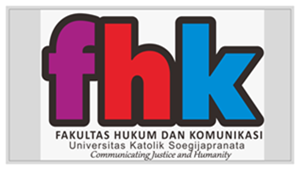 Hak anak dalam kehidupan sehari-hari
Ps 7 ayat  (1) KHA: 
“Anak akan didaftar segera setelah lahir dan akan mempunyai hak sejak lahir atas nama, hak untuk memperoleh suatu kebangsaan dan sejauh mungkin, hak untuk mengetahui dan diasuh oleh orangtuanya.”
Hak atas Identitas.
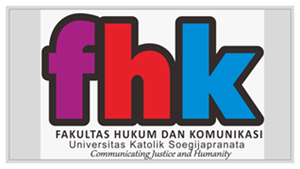 Hak atas Identitas anak
Akta kelahiran
Kartu identitas anak
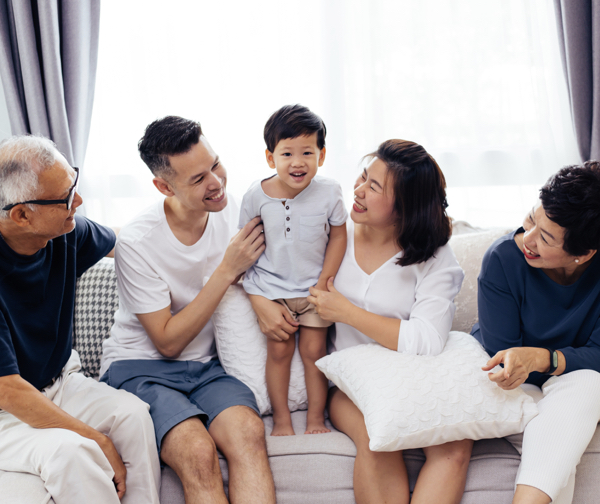 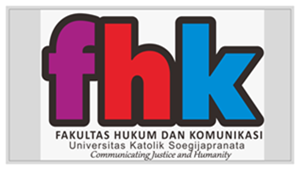 lanjutan
Berdasarkan data Kemendagri pada Desember 2020, sekitar 5 juta anak belum memiliki akta kelahiran. (Kompas.com 27 mei 2021).
Identitas diri setiap anak harus diberikan sejak kelahirannya --> akta kelahiran
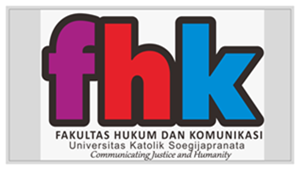 Lanjutan
Fungsi Akta Kelahiran :
Aspek yuridis  bukti seseorang anak siapa/ortu siapa.
Aspek kebutuhan sehari-hari  sekolah, bekerja
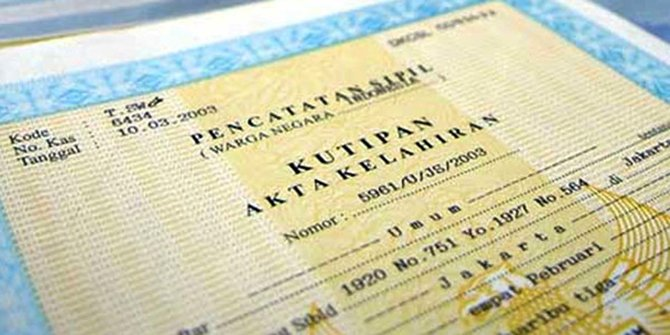 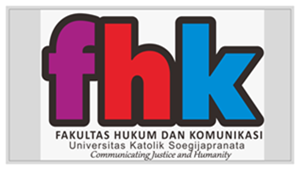 Kartu identitas anak
KIA dibagi menjadi dua jenis. 
1.  KIA untuk anak yang berusia 0 sampai dengan kurang dari 5 tahun. 
2.  KIA untuk anak yang berusia 5 sampai dengan 17 tahun kurang satu hari.
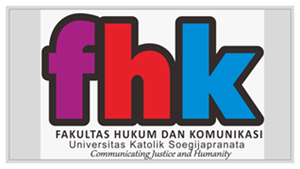 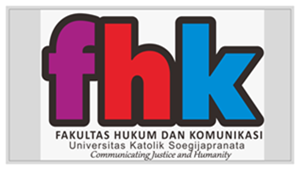 Fungsi KIA
Kartu Identitas Anak (KIA) adalah identitas resmi anak sebagai bukti diri anak yang berusia kurang dari 17 tahun dan belum menikah yang diterbitkan oleh Disdukcapil Kab./Kota. 
Tujuan: untuk meningkatkan pendataan, perlindungan dan pelayanan publik untuk mewujudkan hak terbaik bagi anak serta sebagai upaya memberikan perlindungan dan pemenuhan hak konstitusional warga negara.
Syarat KIA untuk anak WNI UMUR 0 – kurang dari 5 tahun
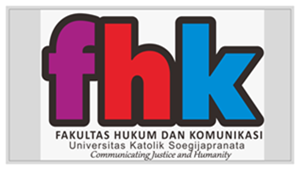 DISDUKCAPIL menerbitkan KIA baru bagi anak kurang dari 5 tahun bersamaan dengan penerbitan kutipan akta kelahiran.
 Jika anak kurang dari 5 tahun sudah memiliki akta kelahiran tetapi belum memiliki KIA, penerbitan KIA dilakukan setelah memenuhi syarat:
Fotokopi kutipan akta kelahiran dan menunjukkan kutipan akta kelahiran aslinya;
Kartu Keluarga (“KK”) asli orang tua/wali; dan
Kartu Tanda Penduduk elektronik (“KTP-el”) asli kedua orang tuanya/wali
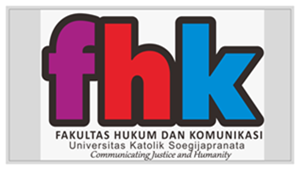 3. undang-undang no. 1 tahun 1974
Pasal 45 
Kedua orang tua wajib memelihara dan mendidik anak-anak mereka sebaik-baiknya 
Kewajiban orang tua yang dimaksud dalam ayat (1) pasal ini berlaku sampai anak itu kawin atau dapat berdiri sendiri kewajiban mana berlaku terus meskipun perkawinan antara kedua orang tua putus.
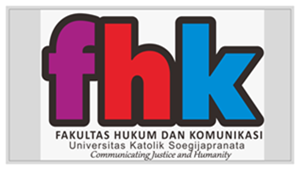 Pasal 46 
Anak wajib menghormati orang tua dan mentaati kehendak mereka yang baik. 
Jika anak telah dewasa, ia wajib memelihara menurut kemampuannya, orang tua dan keluarga dalam garis lurus ke atas bnila mereka itu memerlukan bantuannya.
Orangtua dpt dicabut kekuasaan sbg Ortu
SIAPAKAH YANG BERTANGGUNGJAWAB MEMENUHI HAK ANAK ?
1.  ORTU
2. KEL BESAR
3. MASYARAKAT
4. NEGARA
4
3
2
1